HistoryvHollywood Productions
Movie Pitch Presentation by Mr. L Kunze
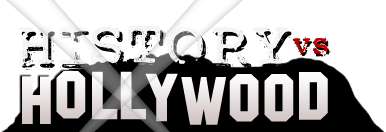 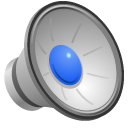 Patriots’ Day
Is a Docudrama that will show the events of the 2013 Boston Marathon Bombing and manhunt for the two suspects in the days following- in real time!
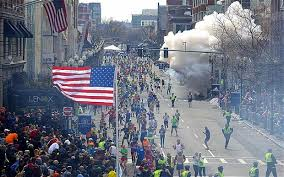 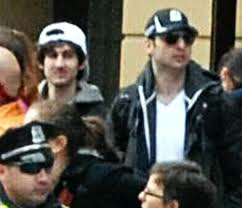 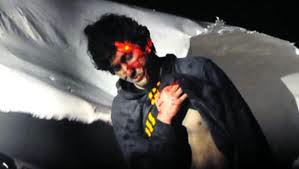 Historical Information
Patriots’ Day: (the Holiday in New England) 5 things you should know! USA Today

Boston Marathon: Every third Monday in April since 1897.

Timeline of Events of the Day:
Boston Marathon Bombing: April 15th 2013 
ABC News



Primary Source
Raw Footage:
https://www.youtube.com/watch?v=GgUUm8mcqzs
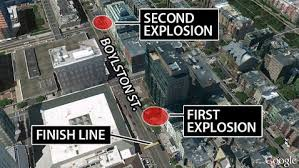 Historical Accuracy- Docudrama
The filmmakers will attempt to be as accurate as possible.  We will use a variety of news sources, primary sources, and even interview police, government officials, and survivors from the event to create a drama with the attention to detail of a documentary.

												History Grade: A


History teachers could use this film as a historical source- however there will be a great deal of graphic violence.
We are expecting the film to be given an R Rating by the MPAA.



*A percentage of movie profit will go to a memorial fund for those who perished on that day.
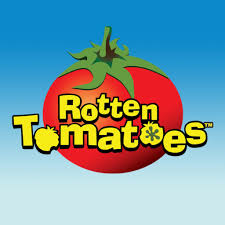 Why?
We believe this script has potential to have very high demand and be very well received.
American audiences love patriotic films!
American audiences love action!
Very topical- Terrorism a Global threat!





Fact: The Boston Marathon Bombing was the most googled event of 2013…and Dzhokar Tsarnev was the 3rd most googled person of 2013.
www.google.com/trends
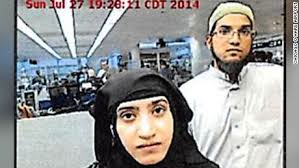 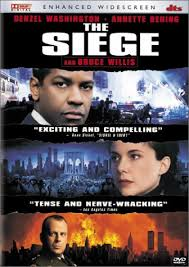 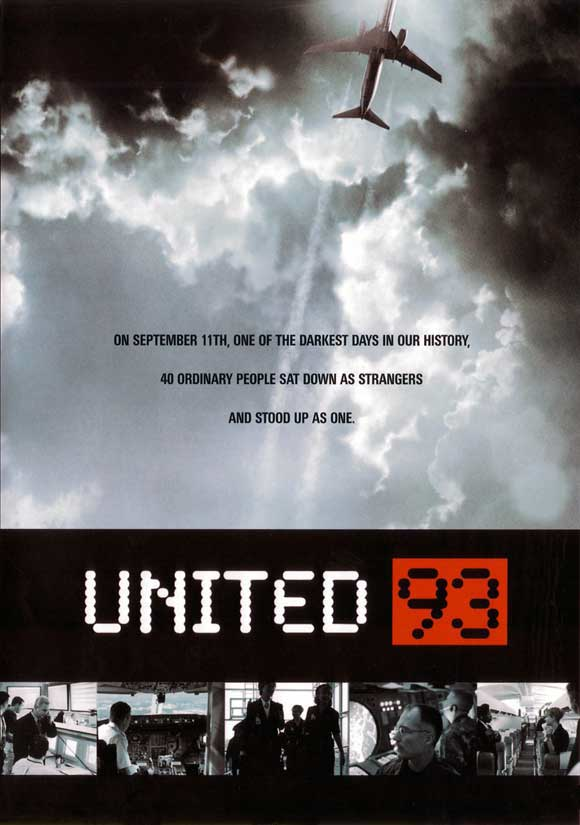 Similar Films
A similar film is United 93.
“Patriots Day” will incorporate the same style visually, as well as the research and attention to detail.
The Seige – 1998  Bruce Willis, Denzel Washington film about Terrorism in NYC and a General declaring Martial Law in Manhattan.
Both of these films were Box office hits (See here- Boxoffice mojo) + we believe Patriots Day will do even better!